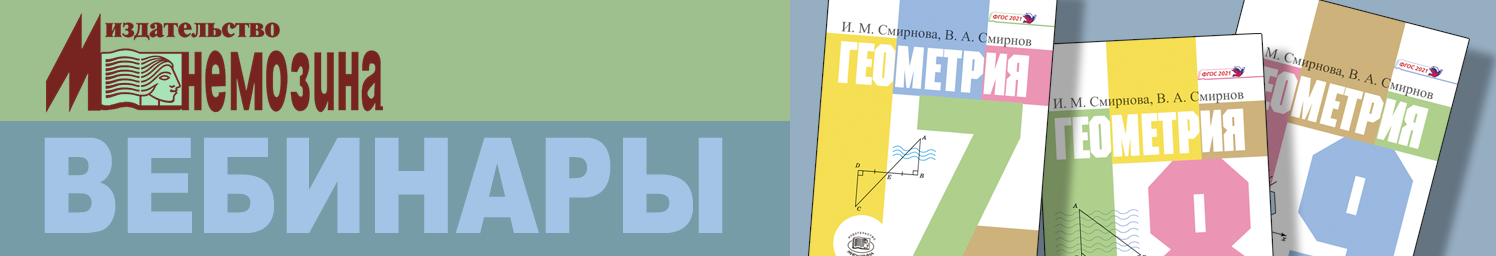 Параллельность. СУММА УГЛОВ МНОГОУГОЛЬНИКА 7 класс  Презентация к учебникам И.М. Смирновой и В.А. Смирнова
ВЕДУЩИЙ: Смирнов Владимир Алексеевич, профессор, доктор физико-математических наук, заведующий кафедрой элементарной математики и теории чисел МПГУ, автор учебников по  геометрии для 5-6, 7-9 и 10-11 классов.
	E-mail: v-a-smirnov@mail.ru			Сайт: vasmirnov.ru
Учебники можно бесплатно скачать на сайте https://mnemozina.ru
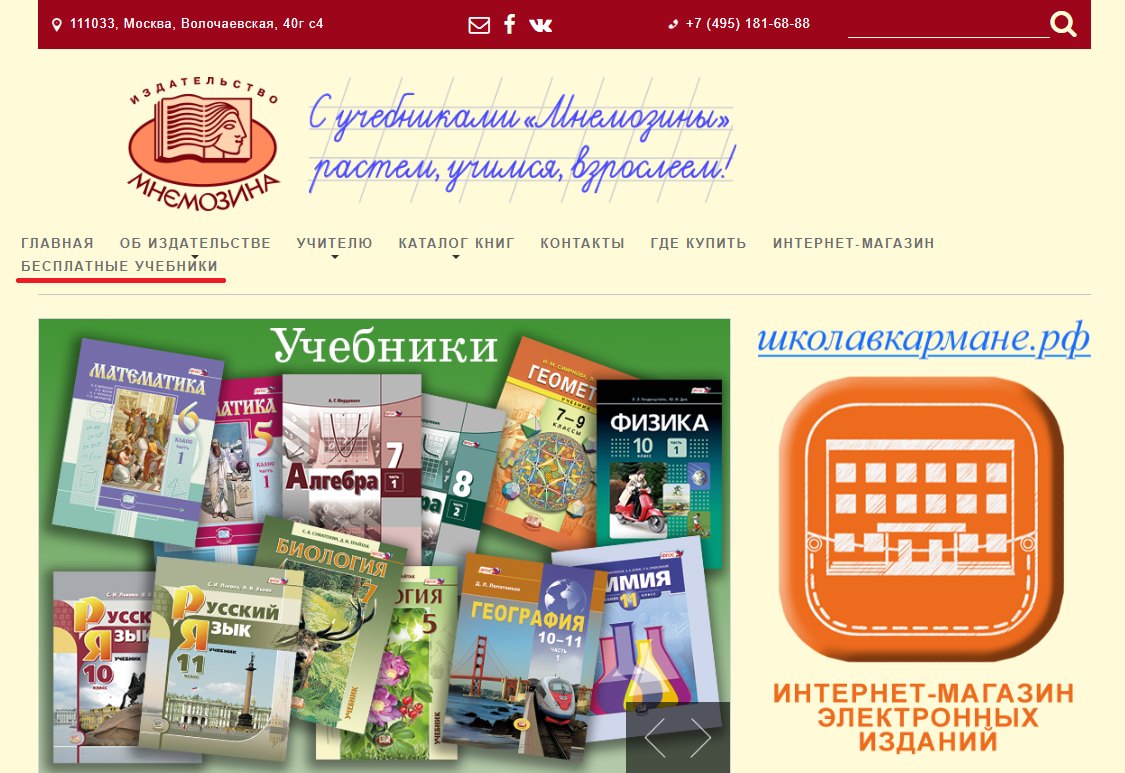 2
[Speaker Notes: В режиме слайдов ответы появляются после кликанья мышкой]
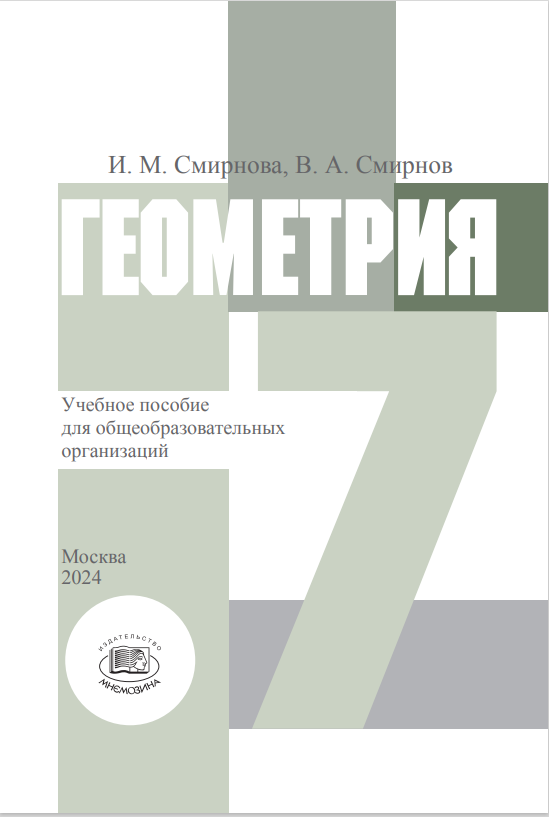 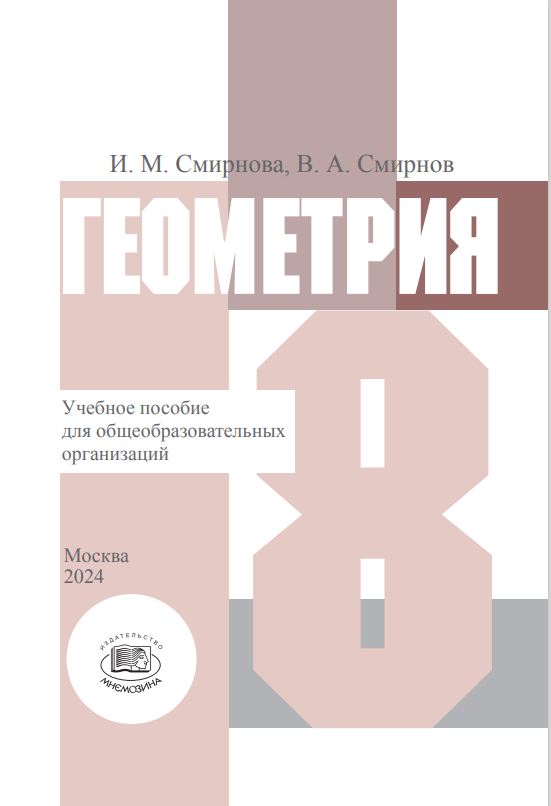 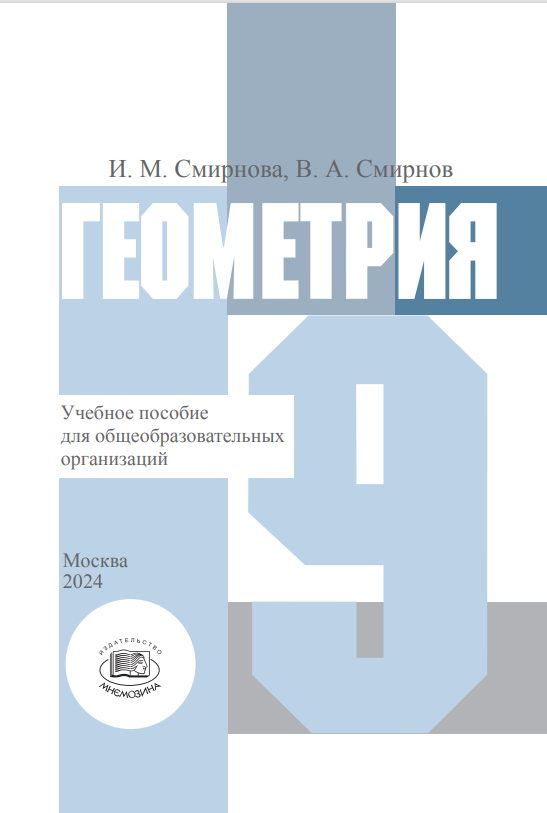 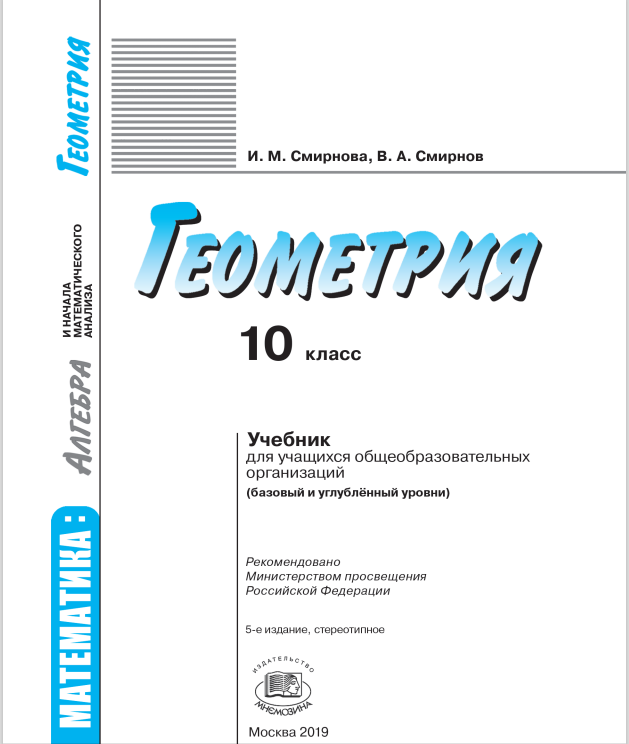 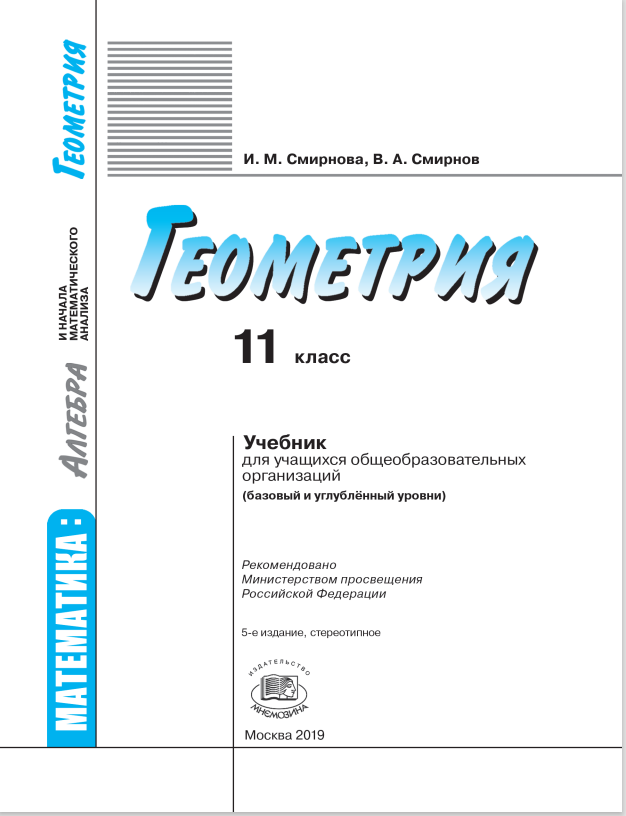 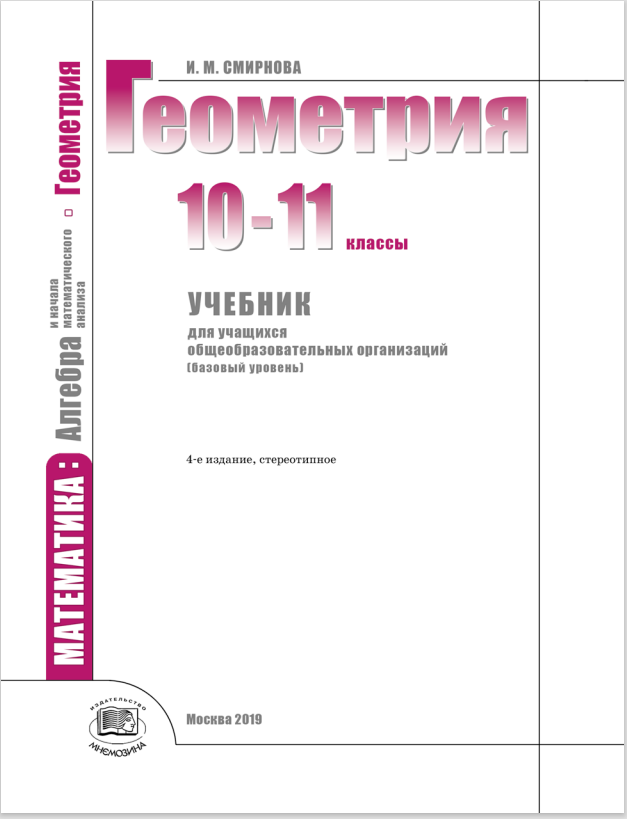 3
[Speaker Notes: В режиме слайдов ответы появляются после кликанья мышкой]
Авторский сайт: vasmirnov.ru
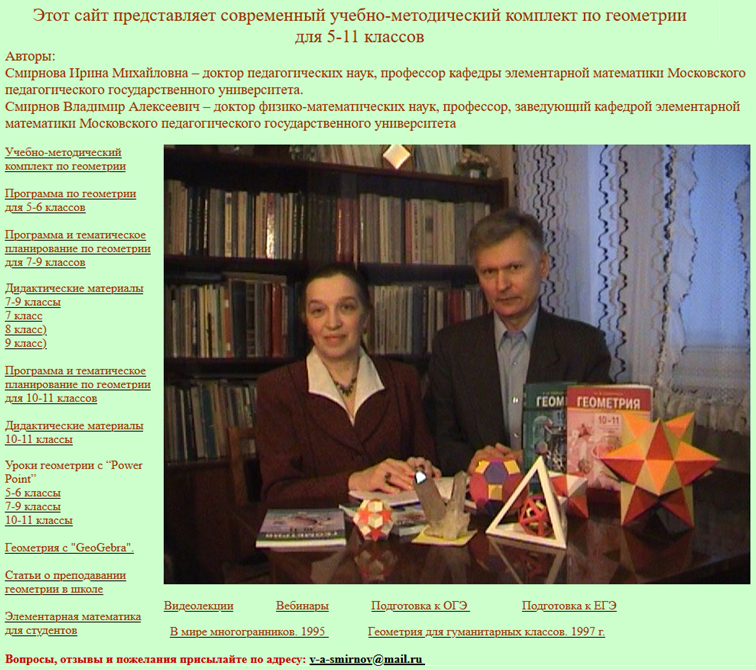 4
[Speaker Notes: В режиме слайдов ответы появляются после кликанья мышкой]
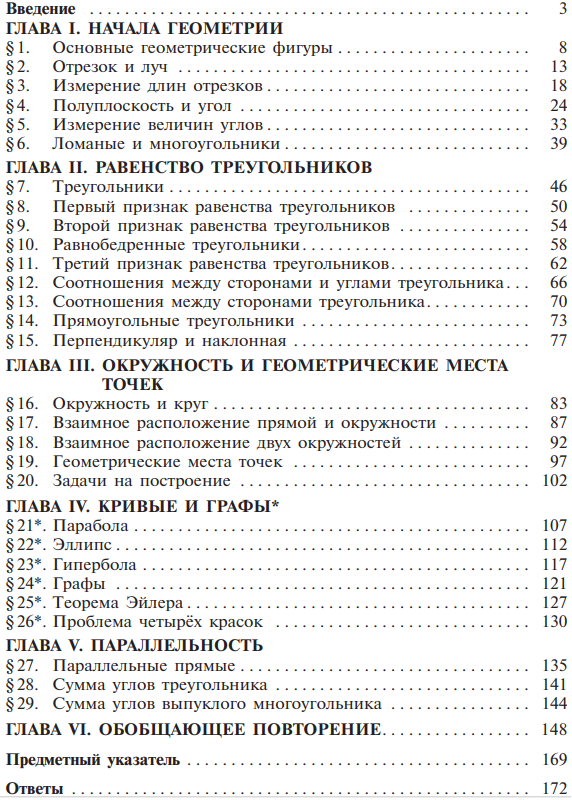 5
[Speaker Notes: В режиме слайдов ответы появляются после кликанья мышкой]
27. Параллельные прямые
Две прямые на плоскости называются параллельными, если они не пересекаются, т. е. не имеют общих точек.
	Параллельность прямых a и b обозначается знаком a || b.
	Пусть a и b – две прямые. Прямая c, пересекающая эти прямые, называемая секущей. 
	Обозначим углы, образованные этими прямыми, цифрами 1, ..., 8, как показано на рисунке.
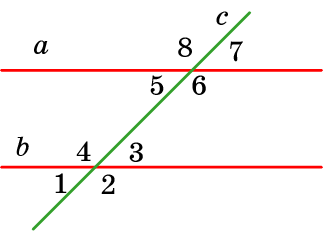 Углы 1 и 5, 4 и 8, 2 и 6, 3 и 7 называются соответственными;
углы 3 и 5, 4 и 6 называются внутренними накрест лежащими;
углы  4 и 5, 3 и 6 называются внутренними односторонними.
6
[Speaker Notes: В режиме слайдов ответы появляются после кликанья мышкой]
Признак параллельности двух прямых
Учебник Л.С. Атанасяна и др.
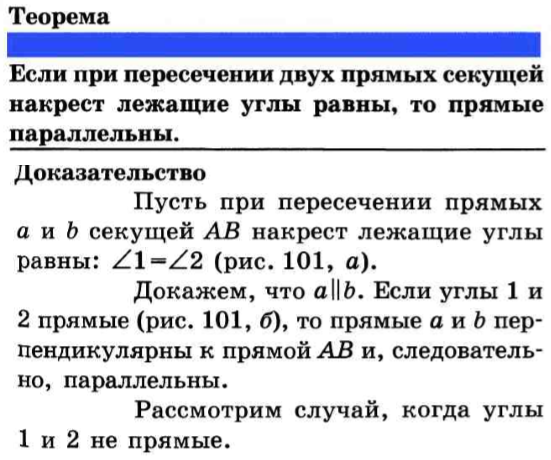 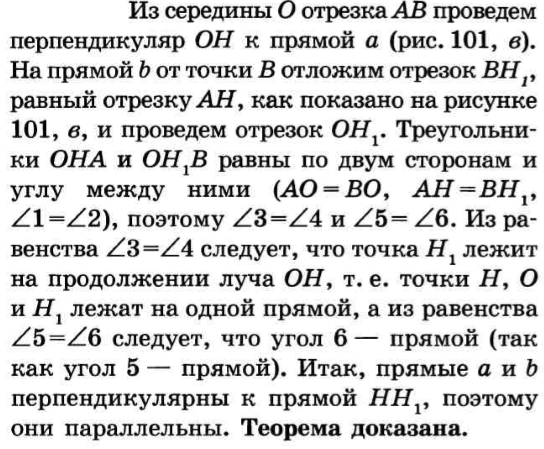 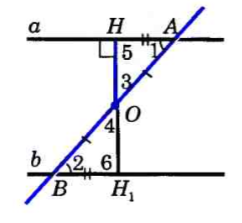 7
[Speaker Notes: В режиме слайдов ответы появляются после кликанья мышкой]
Случай перпендикулярных прямых, рассмотренный ранее, на который дана ссылка в теореме
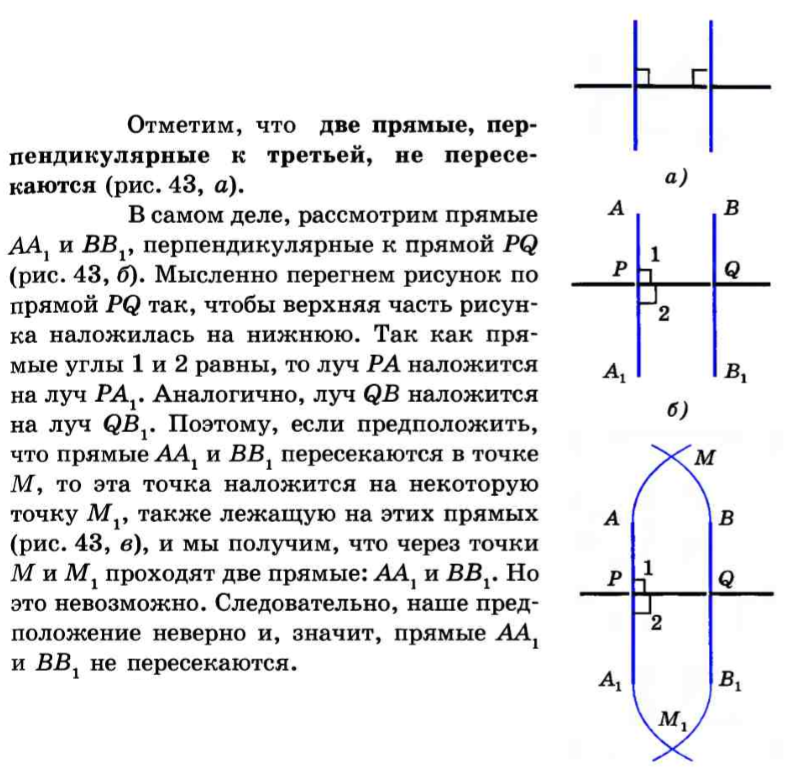 8
[Speaker Notes: В режиме слайдов ответы появляются после кликанья мышкой]
Наш учебник
Теорема. (Признак параллельности двух прямых.) Если при пересечении двух прямых третьей прямой, внутренние накрест лежащие углы равны, то эти две прямые параллельны.
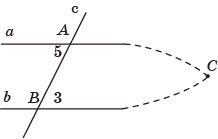 Доказательство. Пусть прямые a и b пересекаются прямой с в точках А и В соответственно и образуют равные внутренние накрест лежащие углы. Предположим, что прямые a и b не параллельны. Тогда они пересекутся в некоторой точке С. Для треугольника АВС угол 5 является внешним и, следовательно, должен быть больше внутреннего угла 3, что противоречит условию равенства этих углов. Значит, прямые а и b не могут пересекаться, т.е. они параллельны.
9
[Speaker Notes: В режиме слайдов ответы появляются после кликанья мышкой]
Следствие 1. Если при пересечении двух прямых третьей прямой соответственные углы равны, то эти две прямые параллельны.
Следствие 2. Если при пересечении двух прямых третьей прямой внутренние односторонние углы составляют в сумме 180o, то эти две прямые параллельны.
Следствие 3. Если две прямые перпендикулярны третьей прямой, то эти две прямые параллельны.
10
[Speaker Notes: В режиме слайдов ответы появляются после кликанья мышкой]
Аксиома параллельных
Учебник Л.С. Атанасяна и др.
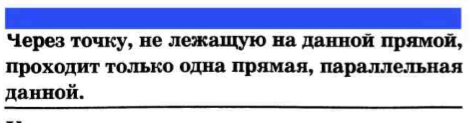 Учебник А.В. Погорелова
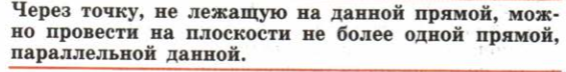 Наш учебник
Через точку, не принадлежащую данной прямой, проходит не более одной прямой, параллельной данной.
11
[Speaker Notes: В режиме слайдов ответы появляются после кликанья мышкой]
Теорема. Если две параллельные прямые пересечены третьей прямой, то внутренние накрест лежащие углы равны.
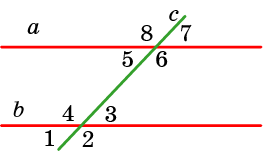 Доказательство. Пусть а и b – параллельные прямые, пересеченные прямой с в точках А и B соответственно. Проведем через точку А прямую a1 так, чтобы внутренние накрест лежащие углы, образованные прямыми а1, b и секущей с были равны. Тогда по признаку параллельности прямые а1 и b параллельны. А так как через точку А проходит единственная прямая, параллельная b, то прямая а совпадет с прямой а1. Значит, внутренние накрест лежащие углы, образованные прямыми а, b и секущей с, равны.
12
[Speaker Notes: В режиме слайдов ответы появляются после кликанья мышкой]
Следствие 1. Если две параллельные прямые пересечены третьей прямой, то соответственные углы равны.
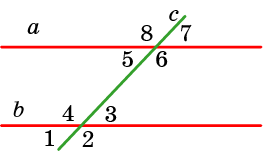 Следствие 2. Если две параллельные прямые пересечены третьей прямой, то внутренние одностронние углы составляют в сумме 180о.
13
[Speaker Notes: В режиме слайдов ответы появляются после кликанья мышкой]
История параллельных
Вопрос о количестве прямых, проходящих через данную точку и параллельных данной прямой, имеет давнюю и интересную историю. Среди аксиом в «Началах» Евклида пятый по счету постулат по своему содержанию совпадает с аксиомой параллельности: «Через точку, взятую вне данной прямой, можно провести не более одной прямой, параллельной этой прямой».
На протяжении двух тысячелетий после Евклида математики пытались доказать этот постулат, однако все их попытки заканчивались неудачей, рано или поздно в их рассуждениях обнаруживались ошибки. Лишь в 1826 году великий русский геометр Н.И. Лобачевский (1792-1856), профессор Казанского университета, предположил, что этот постулат нельзя логически вывести из других постулатов (аксиом) Евклида, т.е. нельзя доказать. Поэтому его можно взять или в качестве аксиомы, или в качестве аксиомы может быть взято другое свойство о существовании нескольких прямых, проходящих через данную точку и параллельных данной прямой. Положив в основу геометрии эту новую аксиому параллельности, Лобачевский создал совершенно новую — неевклидову геометрию, которая была названа геометрией Лобачевского.
14
[Speaker Notes: В режиме слайдов ответы появляются после кликанья мышкой]
Н. И. Лобачевский
Идеи Лобачевского были настолько оригинальны и настолько противоречили так называемому здравому смыслу, что их не поняли даже крупные математики того времени. Несмотря на это, Лобачевский не отказался от своих идей. Он не только был убежден в логической непротиворечивости новой геометрии, но и твердо верил в её применимость к исследованию реального пространства. Признание геометрии Лобачевского пришло только после его смерти. Работы Лобачевского были переведены на другие языки и изучались математиками всего мира.
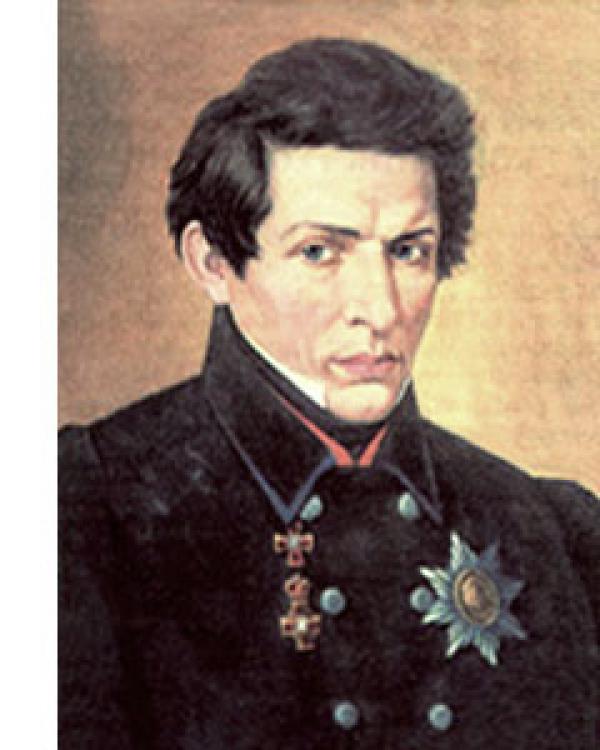 В настоящее время геометрия Лобачевского является неотъемлемой частью современной математики и находит применение во многих областях человеческого знания, способствует более глубокому пониманию окружающего нас мира.
15
[Speaker Notes: В режиме слайдов ответы появляются после кликанья мышкой]
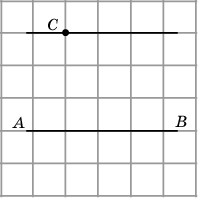 Ответ:
Упражнение 1
Через точку C проведите прямую, параллельную прямой AB.
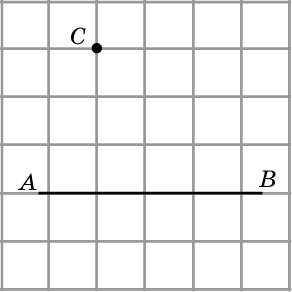 16
[Speaker Notes: В режиме слайдов ответы появляются после кликанья мышкой]
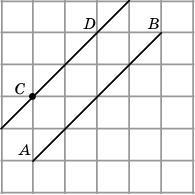 Ответ:
Упражнение 2
Через точку C проведите прямую, параллельную прямой AB.
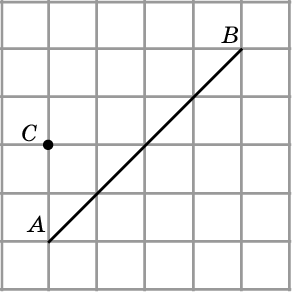 17
[Speaker Notes: В режиме слайдов ответы появляются после кликанья мышкой]
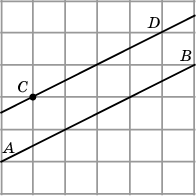 Ответ:
Упражнение 3
Через точку C проведите прямую, параллельную прямой AB.
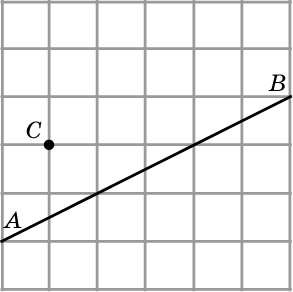 18
[Speaker Notes: В режиме слайдов ответы появляются после кликанья мышкой]
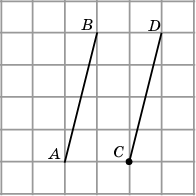 Ответ:
Упражнение 4
Через точку C проведите прямую, параллельную прямой AB.
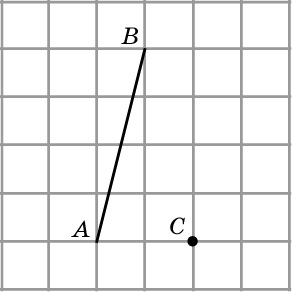 19
[Speaker Notes: В режиме слайдов ответы появляются после кликанья мышкой]
В компьютерной программе GeoGebra прямую, проходящую через данную точку, параллельную данной прямой, можно получить с помощью инструмента «Параллельная прямая».
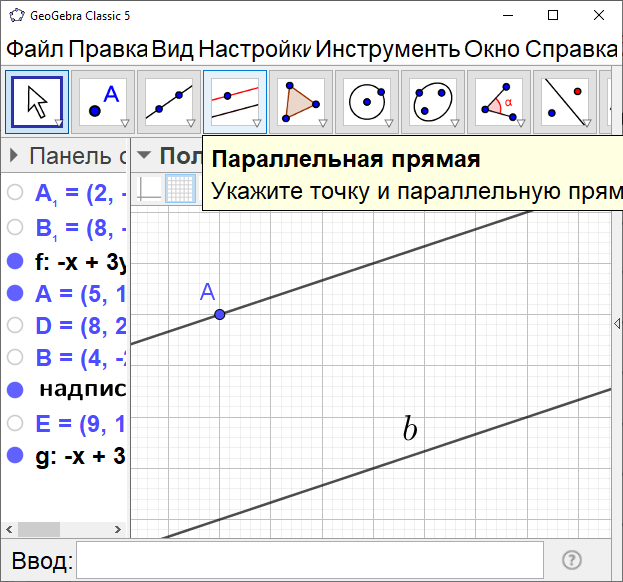 20
[Speaker Notes: В режиме слайдов ответы появляются после кликанья мышкой]
Упражнение 5
Укажите пары параллельных прямых.
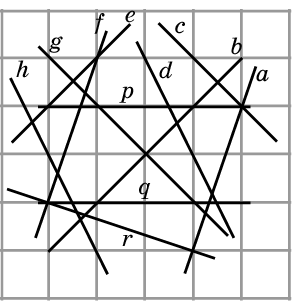 Ответ: a и f, b и e, c и g, d и h, p и q.
21
[Speaker Notes: В режиме слайдов ответы появляются после кликанья мышкой]
Упражнение 6
Какие прямые на рисунке параллельны?
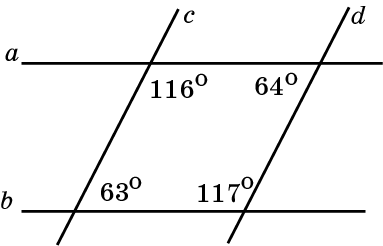 Ответ: c и d.
22
[Speaker Notes: В режиме слайдов ответы появляются после кликанья мышкой]
Упражнение 7
Найдите величину суммы углов ABC и BCD, изображённых на рисунке.
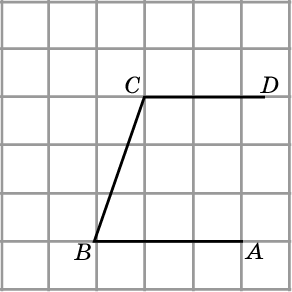 Ответ: 180o.
23
[Speaker Notes: В режиме слайдов ответы появляются после кликанья мышкой]
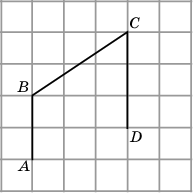 Ответ:
Упражнение 8
Проведите луч CD, для которого сумма углов ABC и BCD равна 180о.
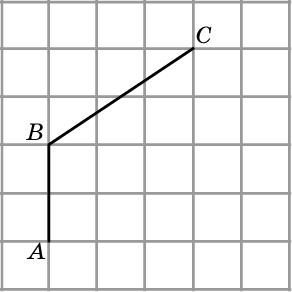 24
[Speaker Notes: В режиме слайдов ответы появляются после кликанья мышкой]
Упражнение 9
Докажите, что биссектрисы внутренних накрест лежащих углов, образованных двумя параллельными прямыми a, b и секущей c, параллельны, т. е. лежат на параллельных прямых d, e.
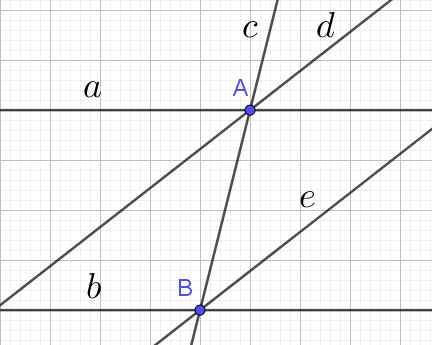 Ответ. Из равенства внутренних накрест лежащих углов при следует равенство углов, образованные прямыми d, e и секущей c. Следовательно, прямые d и e параллельны.
25
[Speaker Notes: В режиме слайдов ответы появляются после кликанья мышкой]
Упражнение 10
Докажите, что биссектрисы внутренних односторонних углов, образованных двумя параллельными прямыми a, b и секущей c, пер­пендикулярны, т. е. лежат на перпендикулярных прямых e, f.
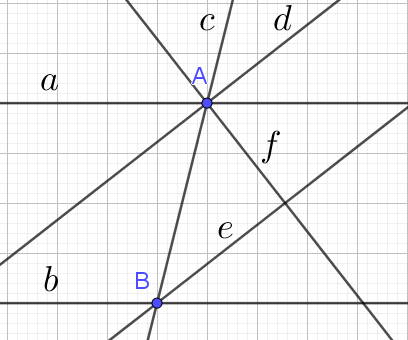 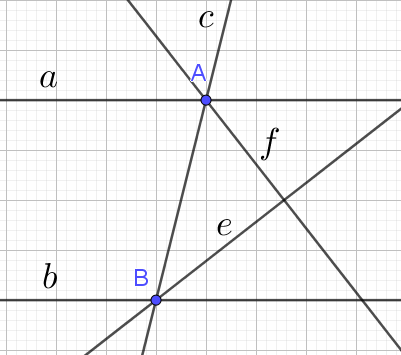 Ответ. Прямая f перпендикулярна прямой d, содержащей биссектрису угла между прямыми a и c. Прямая e параллельна прямой d. Следовательно, прямые e и f перпендикулярны.
26
[Speaker Notes: В режиме слайдов ответы появляются после кликанья мышкой]
Упражнение 11
Докажите, что если некоторая прямая c пересекает одну из двух параллельных прямых a, b, то она пересекает и другую.
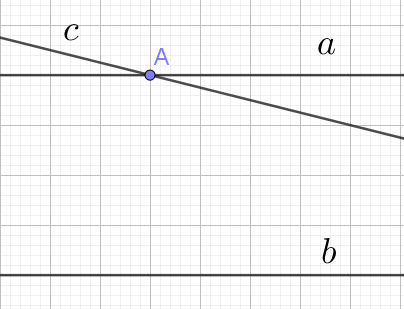 Ответ. Пусть прямая c пересекает прямую a в точке A. Если бы прямая c не пересекала бы прямую b, то через точку A проходило бы две прямые, параллельные прямой b, что противоречит аксиоме параллельных. Следовательно, прямая c пересекает прямую  b.
27
[Speaker Notes: В режиме слайдов ответы появляются после кликанья мышкой]
Упражнение 12
Укажите способ построения прямой, параллельной данной прямой b, проходящей через данную точку A, с помощью циркуля и линейки.
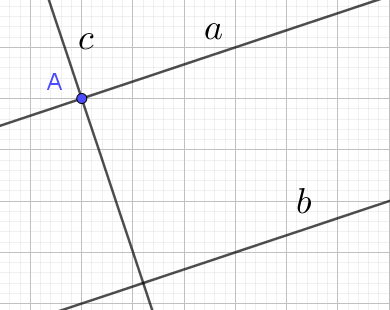 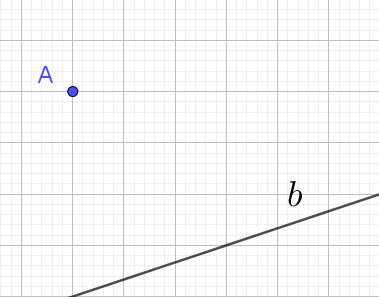 Ответ. Через точку A проведём прямую c, перпендикулярную прямой b. Через точку A проведём прямую a, перпендикулярную прямой c. Прямая a будет искомой прямой, параллельной прямой b.
28
[Speaker Notes: В режиме слайдов ответы появляются после кликанья мышкой]
Упражнение 20
Параллельны ли: а) вертикальные; б) горизонтальные  полоски на рисунке?
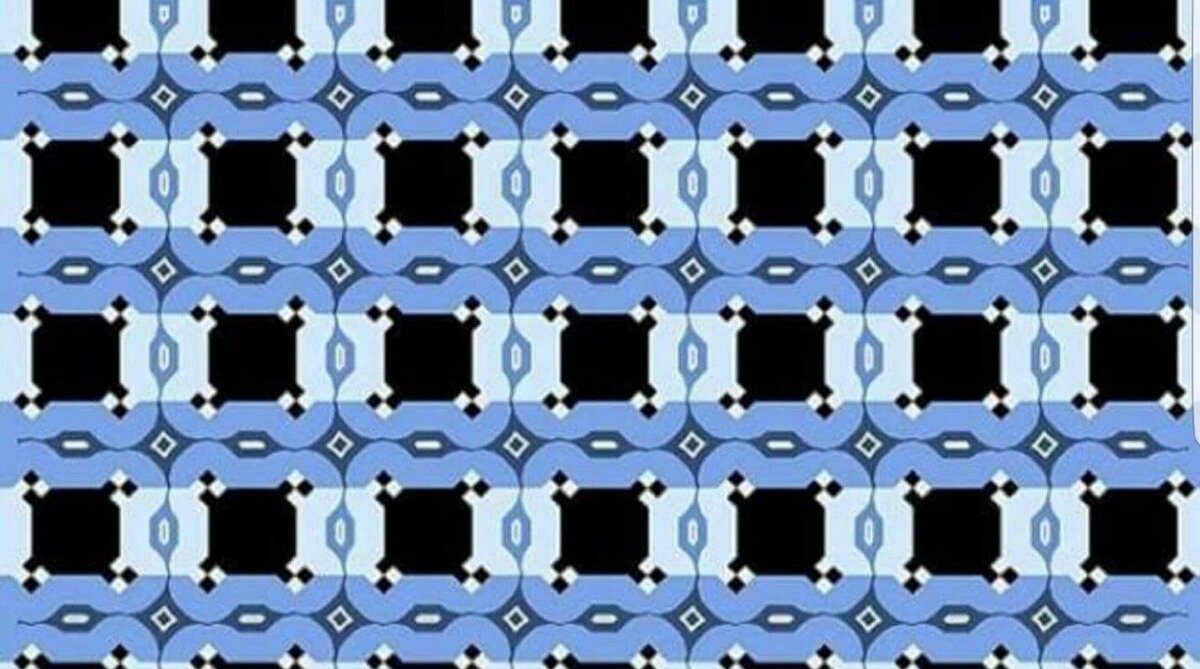 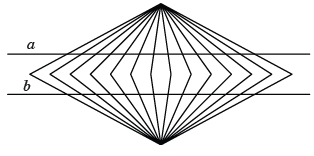 Ответ. а), б) да.
29
[Speaker Notes: В режиме слайдов ответы появляются после кликанья мышкой]
28. Сумма углов треугольника
30
[Speaker Notes: В режиме слайдов ответы появляются после кликанья мышкой]
Теорема. Сумма углов треугольника равна 180о.
Доказательство. Для треугольника АВС через вершину С проведем прямую, параллельную АВ. Тогда 1 = 4, 2 = 5, как внутренние накрест лежащие углы.  Следовательно, 1 + 2 + 3 = 4 + 5 + 3 = 180о.
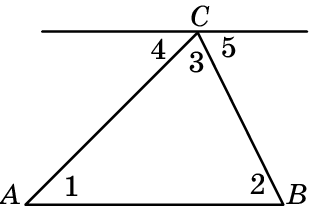 Следствие. Сумма острых углов прямоугольного треугольника равна 90о.
31
[Speaker Notes: В режиме слайдов ответы появляются после кликанья мышкой]
Следствие 1. Сумма острых углов прямоугольного треугольника равна 90о.
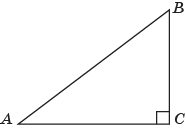 32
[Speaker Notes: В режиме слайдов ответы появляются после кликанья мышкой]
Следствие 2. Внешний угол треугольника равен сумме двух внутренних, не смежных с ним.
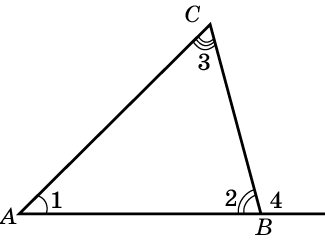 33
[Speaker Notes: В режиме слайдов ответы появляются после кликанья мышкой]
Упражнение 1
Один острый угол прямоугольного треугольника на 32о больше другого. Найдите больший острый угол.
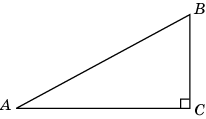 Ответ: 61о.
34
[Speaker Notes: В режиме слайдов ответы появляются после кликанья мышкой]
Упражнение 2
Один острый угол прямоугольного треугольника в два раза больше другого. Найдите меньший острый угол.
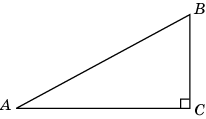 Ответ: 30о.
35
[Speaker Notes: В режиме слайдов ответы появляются после кликанья мышкой]
Упражнение 3
Два острых угла прямоугольного треугольника относятся как 2:3. Найдите больший острый угол.
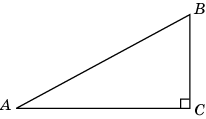 Ответ: 54о.
36
[Speaker Notes: В режиме слайдов ответы появляются после кликанья мышкой]
Упражнение 4
Докажите, что в прямоугольном треугольнике катет, лежащий против угла в 30°, равен половине гипотенузы.
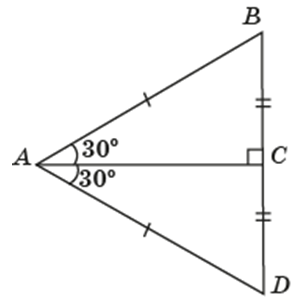 37
[Speaker Notes: В режиме слайдов ответы появляются после кликанья мышкой]
Упражнение 5
В треугольнике ABC угол A равен 40o, AC = BC. Найдите угол C.
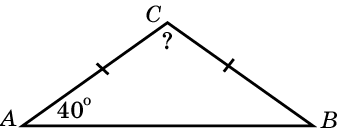 Ответ: 100о.
38
[Speaker Notes: В режиме слайдов ответы появляются после кликанья мышкой]
Упражнение 6
В треугольнике ABC угол C равен 120o, AC = BC. Найдите угол A.
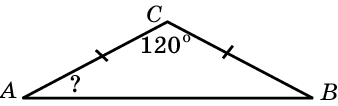 Ответ: 30о.
39
[Speaker Notes: В режиме слайдов ответы появляются после кликанья мышкой]
Упражнение 7
Один из углов равнобедренного треугольника равен 100о. Найдите один из других его углов.
Ответ: 40о.
40
[Speaker Notes: В режиме слайдов ответы появляются после кликанья мышкой]
Упражнение 8
В треугольнике ABC угол A равен 40o, внешний угол при вершине B равен 100o. Найдите угол C.
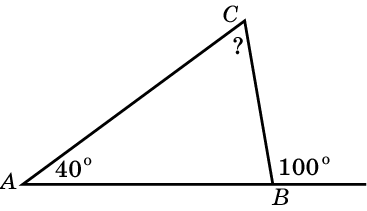 Ответ: 60о.
41
[Speaker Notes: В режиме слайдов ответы появляются после кликанья мышкой]
Упражнение 9
В треугольнике ABC угол A равен 40o. Внешний угол при вершине B равен 70o. Найдите угол C.
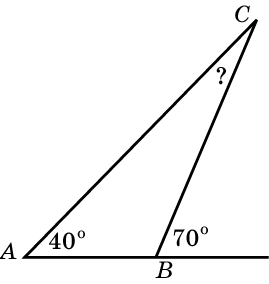 Ответ: 30о.
42
[Speaker Notes: В режиме слайдов ответы появляются после кликанья мышкой]
Упражнение 10
В треугольнике ABC  AC = BC, угол C равен 50o. Найдите внешний угол CBD.
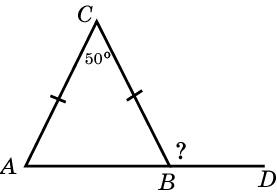 Ответ: 115о.
43
[Speaker Notes: В режиме слайдов ответы появляются после кликанья мышкой]
Упражнение 11
В треугольнике ABC  AC = BC. Внешний угол при вершине B равен 120o. Найдите угол C.
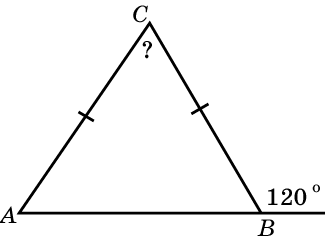 Ответ: 60о.
44
[Speaker Notes: В режиме слайдов ответы появляются после кликанья мышкой]
Упражнение 12
В треугольнике ABC  AB = BC. Внешний угол при вершине B равен 140o. Найдите угол C.
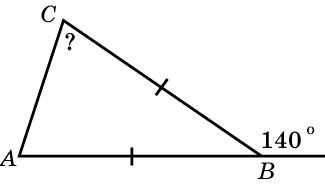 Ответ: 70о.
45
[Speaker Notes: В режиме слайдов ответы появляются после кликанья мышкой]
Упражнение 13
Один из внешних углов треугольника равен 80о. Углы, не смежные с данным внешним углом, относятся как 2:3. Найдите наибольший из них.
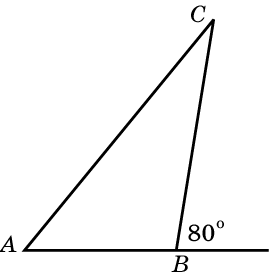 Ответ: 48о.
46
[Speaker Notes: В режиме слайдов ответы появляются после кликанья мышкой]
Упражнение 14
Сумма двух углов треугольника и внешнего угла к третьему равна 30o. Найдите этот третий угол.
Ответ: 165o.
47
[Speaker Notes: В режиме слайдов ответы появляются после кликанья мышкой]
Упражнение 15
Углы треугольника относятся как 1:2:3. Найдите      меньший из них.
Ответ: 30о.
48
[Speaker Notes: В режиме слайдов ответы появляются после кликанья мышкой]
Упражнение 16
В треугольнике АВС угол C равен 90o, CH – высота, угол A равен 35o. Найдите угол BCH.
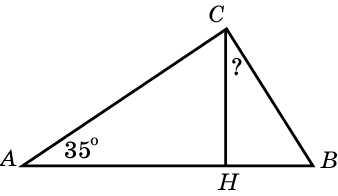 Ответ: 35о.
49
[Speaker Notes: В режиме слайдов ответы появляются после кликанья мышкой]
Упражнение 17
В треугольнике АВС угол А = 65o, угол В = 73o, CH – высота. Найдите разность углов ACH и BCH.
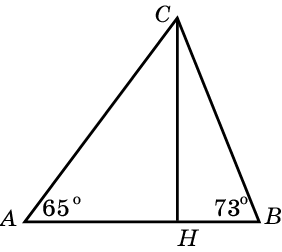 Ответ: 8о.
50
[Speaker Notes: В режиме слайдов ответы появляются после кликанья мышкой]
Упражнение 18
В треугольнике АВС угол А равен 30o, CH – высота, угол BCH равен 20o. Найдите угол C.
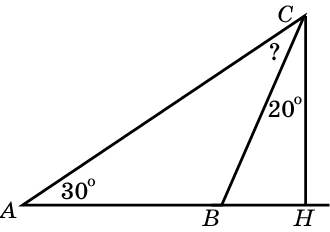 Ответ: 40о.
51
[Speaker Notes: В режиме слайдов ответы появляются после кликанья мышкой]
Упражнение 19
В треугольнике АВС  AD – биссектриса, угол C равен 50o, угол CAD равен 30o. Найдите угол B.
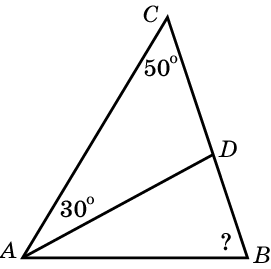 Ответ: 70о.
52
[Speaker Notes: В режиме слайдов ответы появляются после кликанья мышкой]
Упражнение 20
В треугольнике АВС  AD – биссектриса, угол C равен 30o, угол BAD равен 20o. Найдите угол ADB.
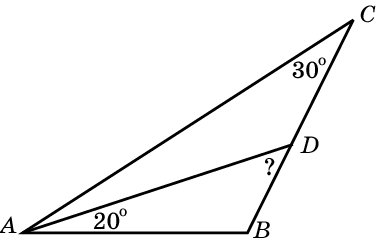 Ответ: 50о.
53
[Speaker Notes: В режиме слайдов ответы появляются после кликанья мышкой]
Упражнение 21
В треугольнике АВС  AC = BC, AD – высота, угол BAD равен 25o. Найдите угол C.
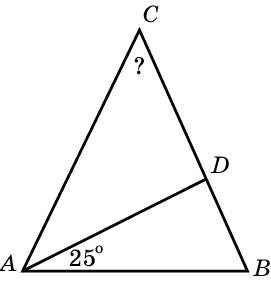 Ответ: 50о.
54
[Speaker Notes: В режиме слайдов ответы появляются после кликанья мышкой]
Упражнение 22
В треугольнике АВС  CD – медиана, угол C равен 90o, угол B равен 60o. Найдите угол ACD.
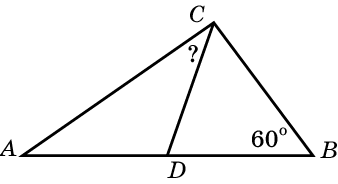 Ответ: 30о.
55
[Speaker Notes: В режиме слайдов ответы появляются после кликанья мышкой]
Упражнение 23
В треугольнике ABC угол A равен 70o, BD и CE – высоты, пересекающиеся в точке O. Найдите угол DOE.
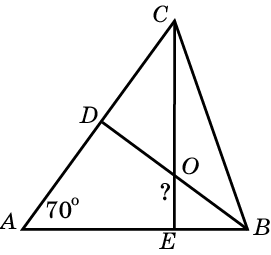 Ответ: 110o.
56
[Speaker Notes: В режиме слайдов ответы появляются после кликанья мышкой]
Упражнение 24
Два угла треугольника равны 60о и 70о. Какой угол образуют между собой высоты, выходящие из вершин этих углов?
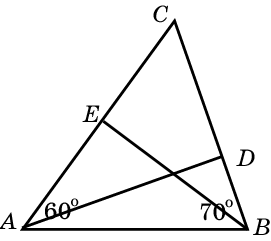 Ответ: 50o.
57
[Speaker Notes: В режиме слайдов ответы появляются после кликанья мышкой]
Упражнение 25
В треугольнике ABC угол C равен 60o, AD и BE – биссектрисы, пересекающиеся в точке O. Найдите угол AOB.
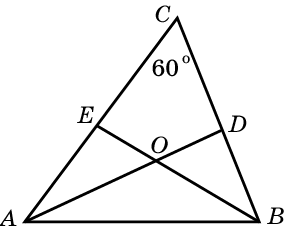 Ответ: 120o.
58
[Speaker Notes: В режиме слайдов ответы появляются после кликанья мышкой]
Упражнение 26
Острый угол прямоугольного треугольника равен 30о. Найдите угол, образованный биссектрисами этого и прямого углов треугольника.
Ответ: 60o.
59
[Speaker Notes: В режиме слайдов ответы появляются после кликанья мышкой]
Упражнение 27
Найдите углы между биссектрисами острых углов прямоугольного треугольника.
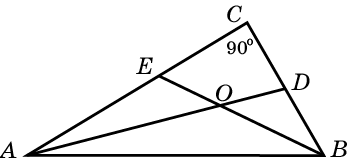 Ответ: 45o.
60
[Speaker Notes: В режиме слайдов ответы появляются после кликанья мышкой]
Упражнение 28
В треугольнике АВС  CH – высота, AD – биссектриса, угол BAD равен 25o. Найдите угол AOC.
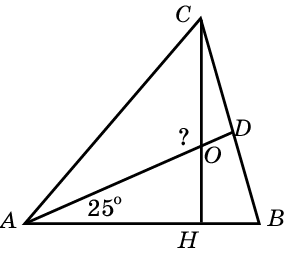 Ответ: 115о.
61
[Speaker Notes: В режиме слайдов ответы появляются после кликанья мышкой]
Упражнение 29
В треугольнике АВС угол А равен 48o, угол C равен 56o. На продолжении стороны АB отложен отрезок BD = ВС. Найдите угол D треугольника BCD.
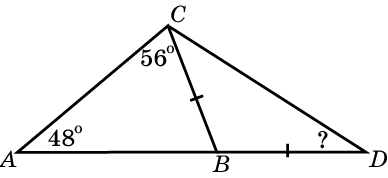 Ответ: 38о.
62
[Speaker Notes: В режиме слайдов ответы появляются после кликанья мышкой]
Упражнение 30
В треугольнике АВС угол А равен 48o, угол В равен 56o. На продолжении стороны АС отложены отрезки СЕ = ВС и AD = AB. Найдите углы треугольника DEB.
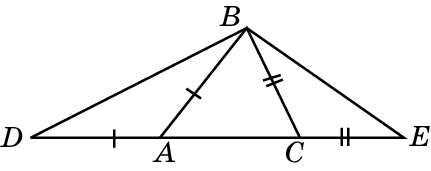 Ответ: 24о, 38о, 118o.
63
[Speaker Notes: В режиме слайдов ответы появляются после кликанья мышкой]
Упражнение 31
Острые углы прямоугольного треугольника равны 30о и 60о. Найдите угол между высотой и биссектрисой, проведенными из вершины прямого угла.
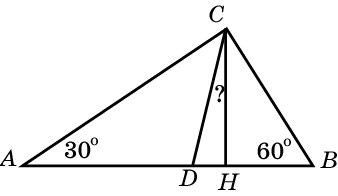 Ответ: 15о.
64
[Speaker Notes: В режиме слайдов ответы появляются после кликанья мышкой]
Упражнение 32
В прямоугольном треугольнике угол между высотой и биссектрисой, проведенными из вершины прямого угла, равен 20о. Найдите меньший острый угол данного треугольника.
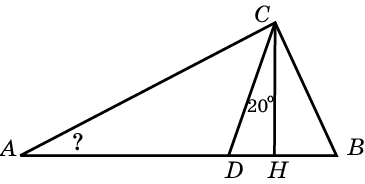 Ответ: 25о.
65
[Speaker Notes: В режиме слайдов ответы появляются после кликанья мышкой]
Упражнение 33
Острые углы прямоугольного треугольника равны 25о и 65о. Найдите угол между высотой и медианой, проведенными из вершины прямого угла.
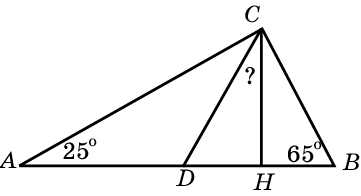 Ответ: 40о.
66
[Speaker Notes: В режиме слайдов ответы появляются после кликанья мышкой]
Упражнение 34
В прямоугольном треугольнике угол между высотой и медианой, проведенными из вершины прямого угла, равен 30о. Найдите больший из острых углов этого треугольника.
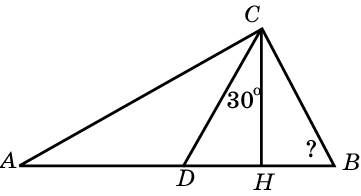 Ответ: 60о.
67
[Speaker Notes: В режиме слайдов ответы появляются после кликанья мышкой]
Упражнение 35
Острые углы прямоугольного треугольника равны 25о и 65о. Найдите угол между биссектрисой и медианой, проведенными из вершины прямого угла.
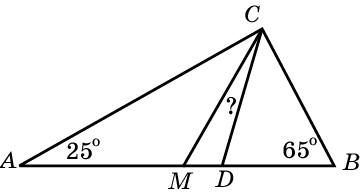 Ответ: 20о.
68
[Speaker Notes: В режиме слайдов ответы появляются после кликанья мышкой]
Упражнение 36
Угол между биссектрисой и медианой прямоугольного треугольника, проведенными из вершины прямого угла, равен 15о. Найдите меньший острый угол этого треугольника.
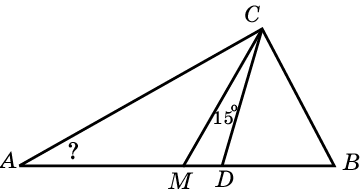 Ответ: 30о.
69
[Speaker Notes: В режиме слайдов ответы появляются после кликанья мышкой]
Упражнение 37
В треугольнике ABC угол B равен 45o, угол C равен 80o, AD – биссектриса, AE = AC. Найдите угол BDE.
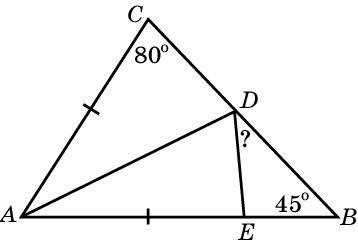 Ответ: 35o.
70
[Speaker Notes: В режиме слайдов ответы появляются после кликанья мышкой]
Упражнение 38
В треугольнике ABC угол A равен 30o, угол B равен 85o, CD – биссектриса внешнего угла, СE = BC. Найдите угол BDE.
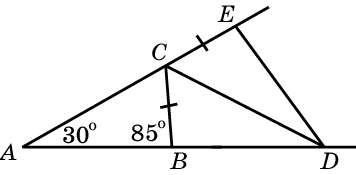 Ответ: 55o.
71
[Speaker Notes: В режиме слайдов ответы появляются после кликанья мышкой]
Упражнение 39
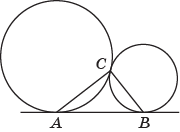 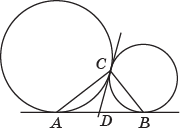 72
[Speaker Notes: В режиме слайдов ответы появляются после кликанья мышкой]
29. Сумма углов многоугольника
73
[Speaker Notes: В режиме слайдов ответы появляются после кликанья мышкой]
Учебник Л.С. Атанасяна и др.
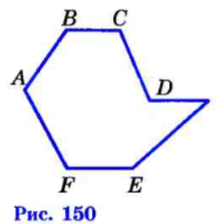 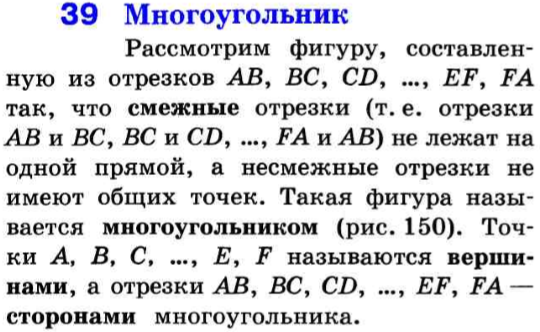 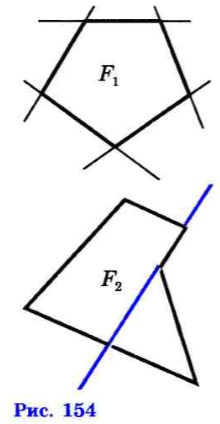 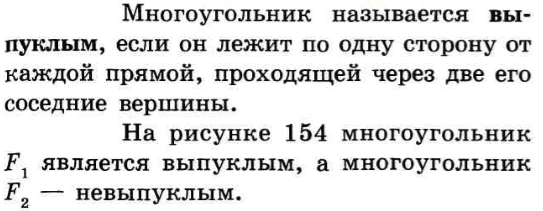 74
[Speaker Notes: В режиме слайдов ответы появляются после кликанья мышкой]
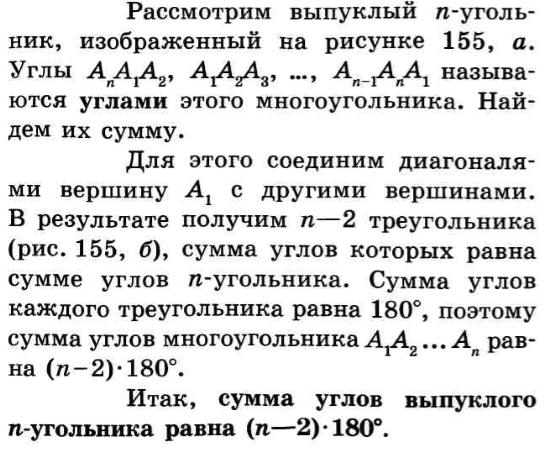 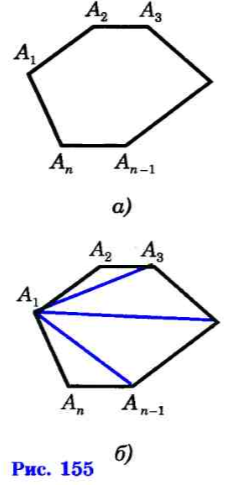 75
[Speaker Notes: В режиме слайдов ответы появляются после кликанья мышкой]
Наш учебник
Фигура, образованная простой замкнутой ломаной и ограниченной ею внутренней областью, называется многоугольником. Вершины ломаной называются вершинами многоугольника, стороны ломаной — сторонами многоугольника, а углы, образованные соседними сторонами, — углами многоугольника.
Многоугольник называется выпуклым, если вместе с любыми двумя своими точками он содержит и соединяющий их отрезок.
На рисунках приведены примеры выпуклого и невыпуклого четырехугольника.
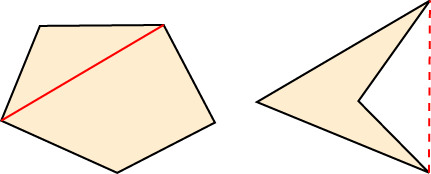 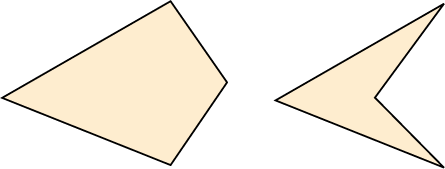 Выпуклый многоугольник содержит все свои диагонали. Невыпуклый многоугольник может не содержать некоторые свои диагонали.
76
[Speaker Notes: В режиме слайдов ответы появляются после кликанья мышкой]
Теорема. Сумма углов выпуклого n-угольника равна 180o(n-2).
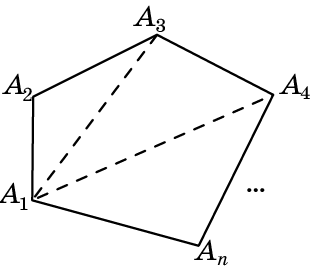 Доказательство 1. Из какой-нибудь вершины выпуклого n-угольника проведем все его диагонали. Из выпуклости данного n-угольника следует, что эти диагонали разбивают его на n-2 треугольника. В каждом треугольнике сумма углов равна 180о, и эти углы составляют углы n-угольника. Следовательно, сумма углов n-угольника равна 180о(n-2).
77
[Speaker Notes: В режиме слайдов ответы появляются после кликанья мышкой]
Доказательство 2. Пусть O какая-нибудь внутренняя точка выпуклого n-угольника  A1…An. Соединим её отрезками с вершинами этого многоугольника. Из выпуклости данного n-угольника следует, что эти отрезки разбивают n-угольник на n треугольников. В каждом треугольнике сумма углов равна 180о. Эти углы составляют углы n-угольника и еще 360о. Следовательно, сумма углов n-угольника равна 180о(n-2).
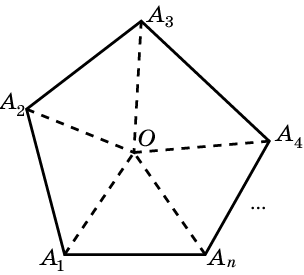 78
[Speaker Notes: В режиме слайдов ответы появляются после кликанья мышкой]
Упражнение 1
Чему равна сумма углов выпуклого: 
а) 4-угольника; б) 5-угольника; в) 6-угольника?
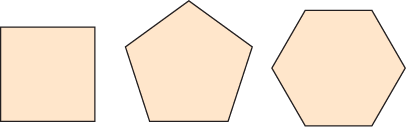 Ответ: а) 360о;
б) 540о;
в) 720о.
79
[Speaker Notes: В режиме слайдов ответы появляются после кликанья мышкой]
Упражнение 2
Чему равен внешний угол правильного: 
а) 3-угольника; б) 4-угольника; в) 5-угольника; 
г) 6-угольника?
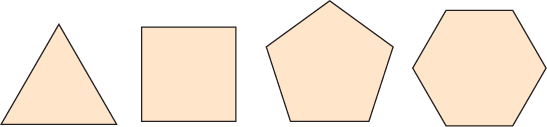 в) 72о;
Ответ: а) 120о;
б) 90о;
г) 60о.
80
[Speaker Notes: В режиме слайдов ответы появляются после кликанья мышкой]
Упражнение 3
Докажите, что сумма внешних углов выпуклого n-угольника, взятых по одному при каждой вершине,  равна 360о.
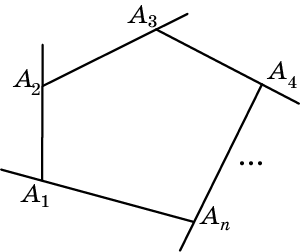 Доказательство. Внешний угол выпуклого многоугольника равен 180о минус соответствующий внутренний угол. Следовательно, сумма внешних углов выпуклого n-угольника, взятых по одному при каждой вершине, равна 180оn минус сумма внутренних углов. Так как сумма внутренних углов выпуклого n-угольника равна 180о(n-2), то искомая сумма внешних углов будет равна 180оn - 180о(n-2) = 360о.
81
[Speaker Notes: В режиме слайдов ответы появляются после кликанья мышкой]
Упражнение 4
Чему равны углы правильного: а) треугольника; б) четырехугольника; в) пятиугольника; г) шестиугольника; д) восьмиугольника; е) десятиугольника; ж) двенадцатиугольника?
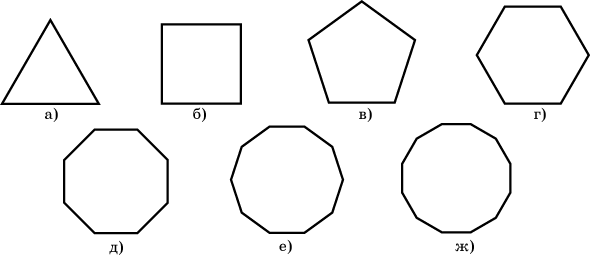 Ответ: а) 60о;
б) 90о;
в) 108о;
г) 120о;
д) 135о;
е) 144о;
ж) 150о.
82
[Speaker Notes: В режиме слайдов ответы появляются после кликанья мышкой]
Упражнение 5
Сумма углов выпуклого многоугольника равна 900o. Сколько у него сторон?
Ответ: 7.
83
[Speaker Notes: В режиме слайдов ответы появляются после кликанья мышкой]
Упражнение 6
Сколько сторон имеет правильный многоугольник, если каждый из его внешних углов равен: а) 36o; б) 24o?
Ответ: а) 10;
б) 15.
84
[Speaker Notes: В режиме слайдов ответы появляются после кликанья мышкой]
Упражнение 7*
Какое наибольшее число острых углов может иметь выпуклый n-угольник?
Решение. Так как сумма внешних углов выпуклого многоугольника равны 360о, то у выпуклого многоугольника не может быть более трех тупых углов, следовательно, у него не может быть более трех внутренних острых углов.
Ответ. 3.
85
[Speaker Notes: В режиме слайдов ответы появляются после кликанья мышкой]
Упражнение 8
Найдите сумму углов невыпуклого четырехугольника ABCD.
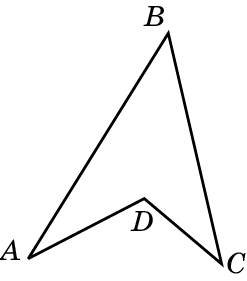 Ответ: 360о.
86
[Speaker Notes: В режиме слайдов ответы появляются после кликанья мышкой]
Упражнение 9*
Найдите сумму углов 1, 2, 3, 4, 5 пятиугольной звездочки, изображенной на рисунке.
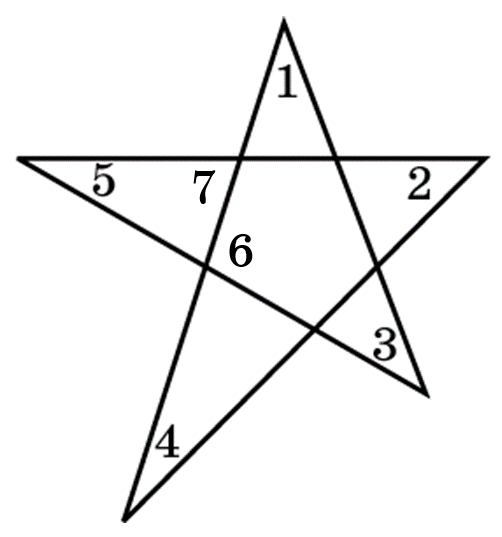 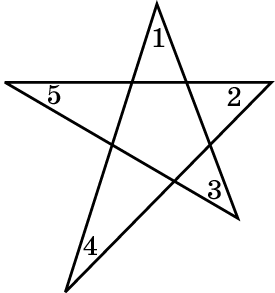 87
[Speaker Notes: В режиме слайдов ответы появляются после кликанья мышкой]
Упражнение 10*
Чему равна сумма углов 1, 2, 3, 4 звёздчатого четырёхугольника?
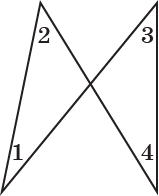 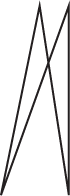 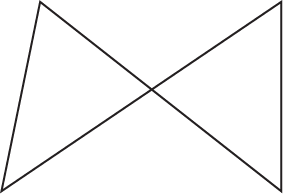 Ответ. Сумма зависит от вида четырёхугольника и может меняться от 0о до 360о.
88
[Speaker Notes: В режиме слайдов ответы появляются после кликанья мышкой]
Упражнение 11*
Найдите суммы углов звёздчатых многоугольников, изображённых на рисунках.
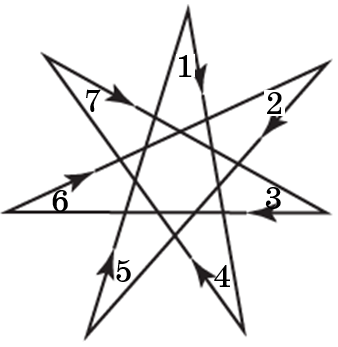 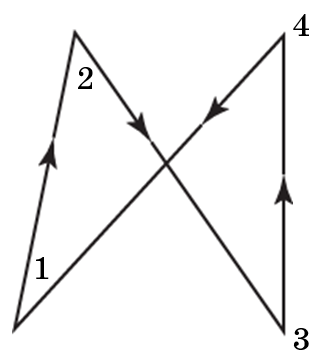 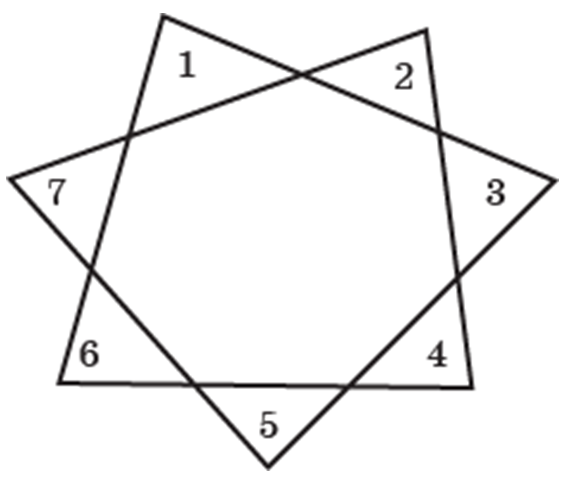 б)
в)
а)
Ответ. а) 720о;
б) 180о;
в) 540о.
89
[Speaker Notes: В режиме слайдов ответы появляются после кликанья мышкой]
Упражнение 12*
Найдите сумму углов 1, 2, 3, 4, 5, 6, 7 семиугольной звездочки, изображенной на рисунке.
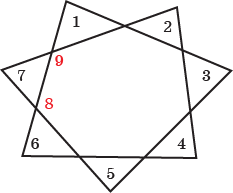 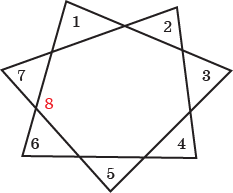 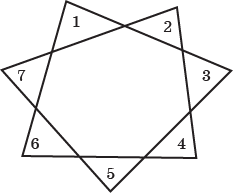 90
[Speaker Notes: В режиме слайдов ответы появляются после кликанья мышкой]
Учебники можно бесплатно скачать на сайте https://mnemozina.ru
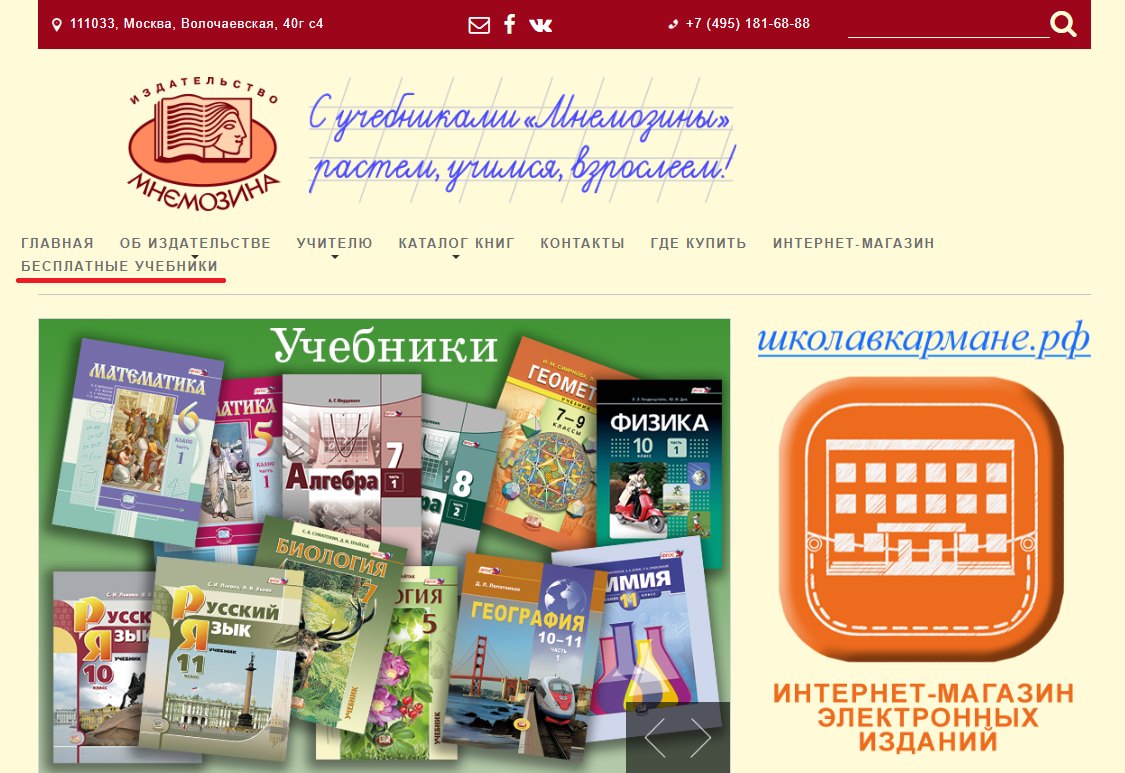 91
[Speaker Notes: В режиме слайдов ответы появляются после кликанья мышкой]
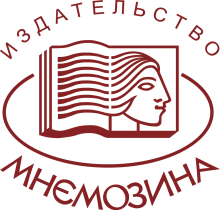 Контактная информация
Издательство «Мнемозина»:
105043, Москва, ул. Волочаевская, 40Г, строение 4, этаж 3
Тел.: 8 (495) 181-68-88
E-mail: ioc@mnemozina.ru 
Сайт:  mnemozina.ru  
Интернет-магазин: shop.mnemozina.ru 
Торговый дом: 
E-mail: td@mnemozina.ru 
E-mail для бюджетных закупок: tender@mnemozina.ru 
Тел.:  8 (495) 640–93–99
Электронные формы учебников и пособий представлены на сайте 
«Школа в кармане»: pocketschool.ru 
E-mail для оптовых закупок: zakaz@ars-edu.ru
92